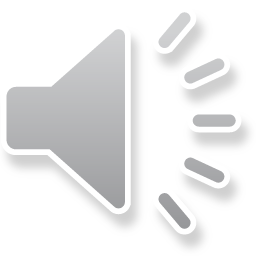 医学护理PPT模板
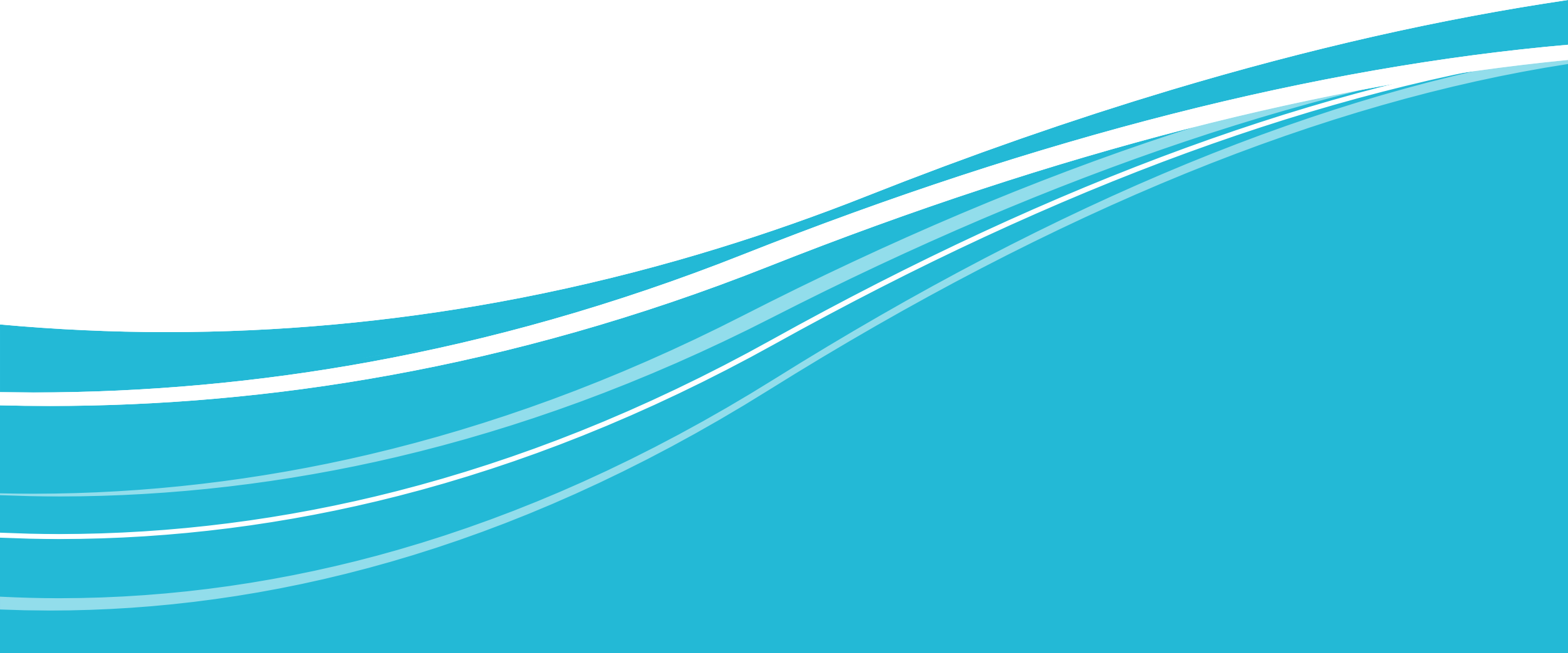 工作计划 | 指标汇报 | 总结汇报 | 年度总结
前 言
关于我们 · 欢迎页
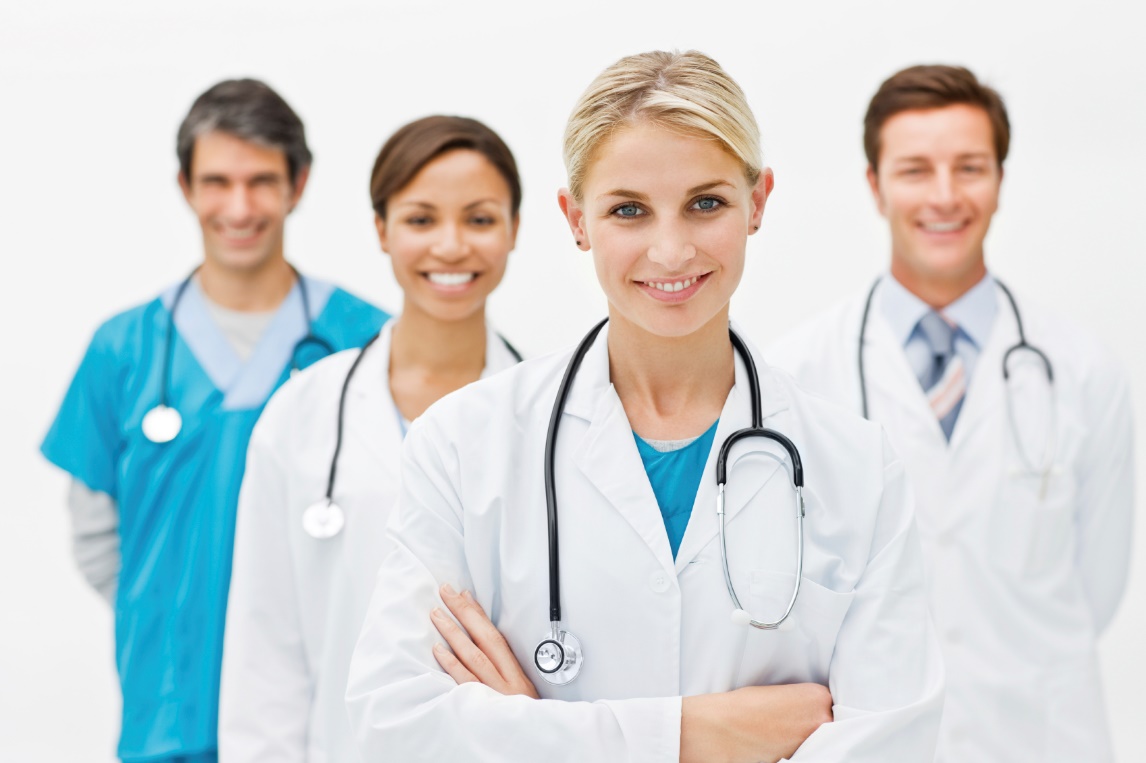 此处添加详细文本描述，建议与标题相关并符合整体语言风格，语言描述尽量简洁生动。尽量将每页幻灯片的字数控制在  200字以内，据统计每页幻灯片的最好控制在  5分钟之内。此处添加详细文本描述 ，建议与标题相关并符合整体语言风格，语言描述尽量简洁生动。

       此处添加详细文本描述，建议与标题相关并符合整体语言风格，语言描述尽量简洁生动。尽量将每页幻灯片的字数控制在  200字以内，据统计每页幻灯片的最好控制在  5分钟之内。此处添加详细文本描述 ，建议与标题相关并符合整体语言风格，语言描述尽量简洁生动。

       此处添加详细文本描述，建议与标题相关并符合整体语言风格，语言描述尽量简洁生动。尽量将每页幻灯片的字数控制在  200字以内，据统计每页幻灯片的最好控制在  5分钟之内。此处添加详细文本描述 ，建议与标题相关并符合整体语言风格，语言描述尽量简洁生动。
目 录
输入标题名称
此处添加详细文本描述，建议与标题相关并符合整体语言风格，语言描述尽量简活生活。
输入标题名称
此处添加详细文本描述，建议与标题相关并符合整体语言风格，语言描述尽量简活生活。
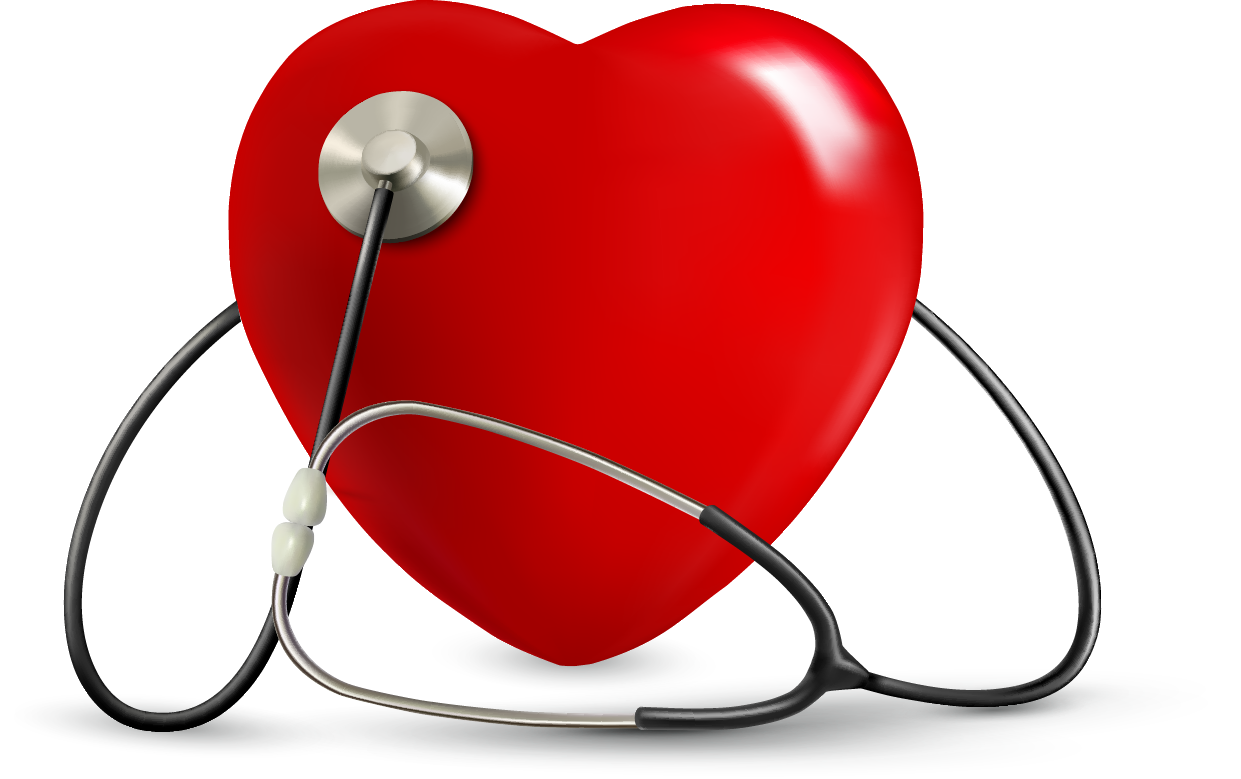 输入标题名称
此处添加详细文本描述，建议与标题相关并符合整体语言风格，语言描述尽量简活生活。
输入标题名称
此处添加详细文本描述，建议与标题相关并符合整体语言风格，语言描述尽量简活生活。
输入标题名称
此处添加详细文本描述，建议与标题相关并符合整体语言风格，语言描述尽量简活生活。
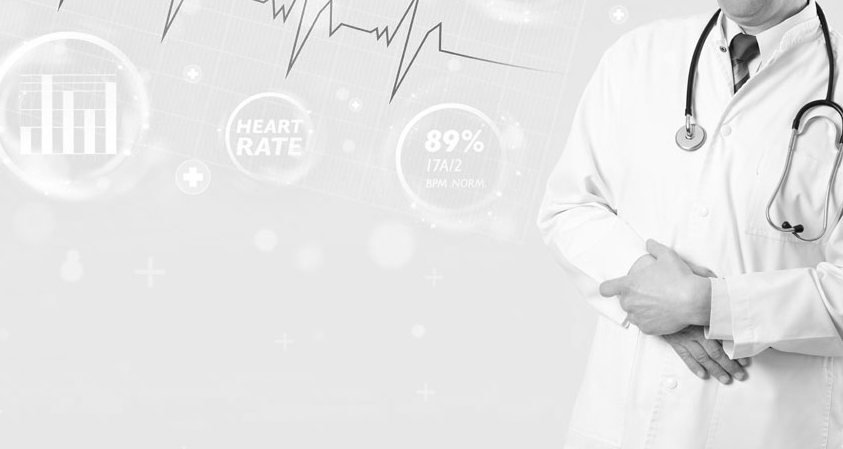 输入标题名称
此处添加详细文本描述，建议与标题相关并符合整体语言风格，语言描述尽量简活生活。
此处添加详细文本描述，建议与标题相关并符合整体语言风格，语言描述尽量简洁生动。尽量将每页幻灯片的字数控制在  200字以内，据统计每页幻灯片的最好控制在  5分钟之内。此处添加详细文本描述 ，建议与标题相关并符合整体语言风格，语言描述尽量简洁生动。
此处添加详细文本描述 ，建议与标题相关并符合整体语言风格，语言描述尽量简洁生动。
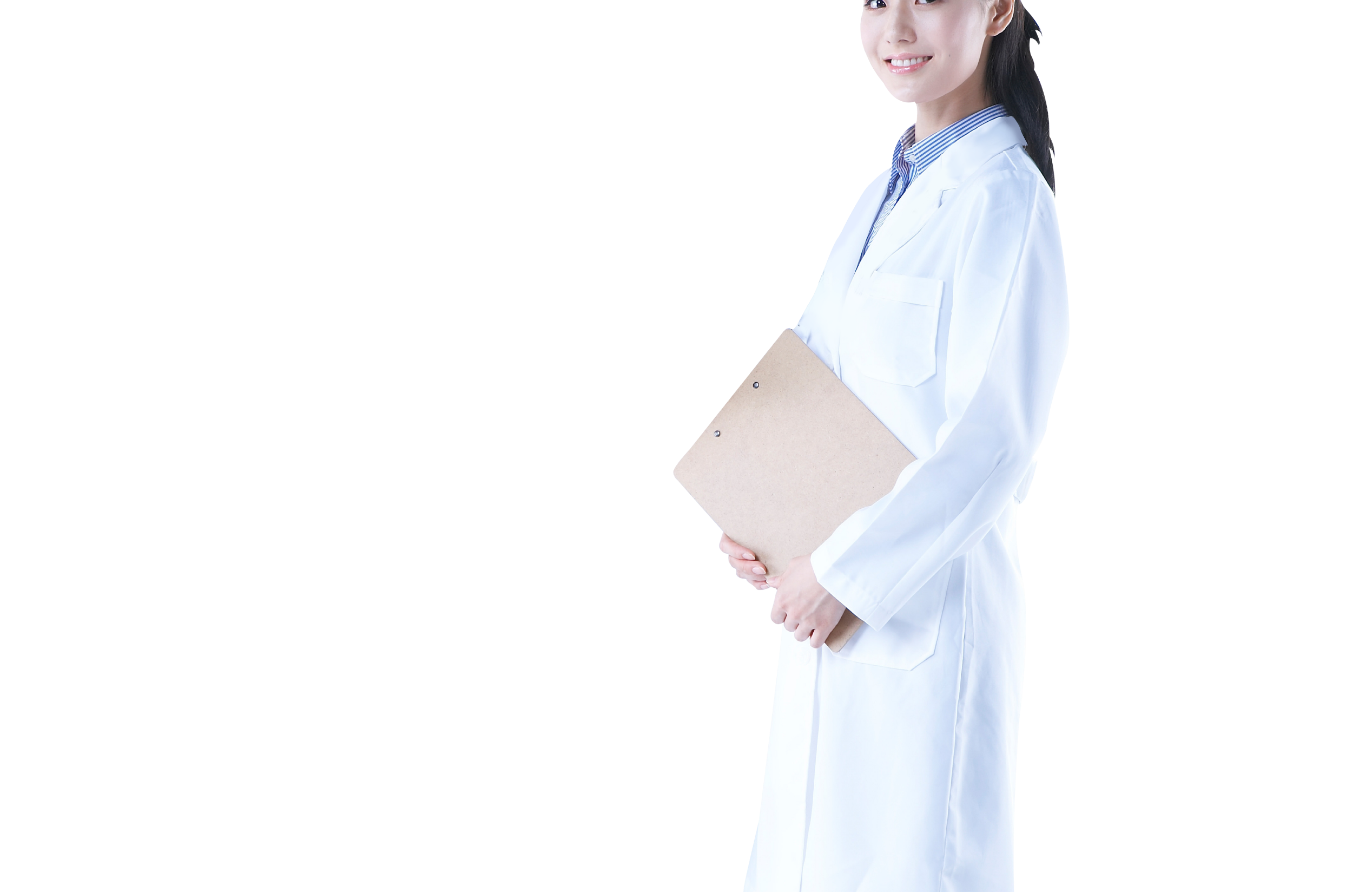 输入标题名称
此处添加详细文本描述，建议与标题相关并符合整体语言风格，语言描述尽量简活生活。
此处添加详细文本描述，建议与标题相关并符合整体语言风格，语言描述尽量简洁生动。尽量将每页幻灯片的字数控制在  200字以内，据统计每页幻灯片的最好控制在  5分钟之内。此处添加详细文本描述 ，建议与标题相关并符合整体语言风格，语言描述尽量简洁生动。
       此处添加详细文本描述 ，建议与标题相关并符合整体语言风格，语言描述尽量简洁生动。
此处添加详细文本描述，建议与标题相关并符合整体语言风格，语言描述尽量简洁生动。尽量将每页幻灯片的字数控制在  200字以内，据统计每页幻灯片的最好控制在  5分钟之内。此处添加详细文本描述 ，建议与标题相关并符合整体语言风格，语言描述尽量简洁生动。

       此处添加详细文本描述 ，建议与标题相关并符合整体语言风格，语言描述尽量简洁生动。
此处添加详细文本描述，建议与标题相关并符合整体语言风格，语言描述尽量简洁生动。尽量将每页幻灯片的字数控制在  200字以内，据统计每页幻灯片的最好控制在  5分钟之内。此处添加详细文本描述 ，建议与标题相关并符合整体语言风格，语言描述尽量简洁生动。
点击添加相关标题文字
ADD RELATED TITLE WORDS
请替换文字内容
请替换文字内容
请替换文字内容
请替换文字内容，修改文字内容，也可以直接复制你的内容到此。请替换文字内容，修改文字内容，也可以直接复制你的内容到此。
请替换文字内容，修改文字内容，也可以直接复制你的内容到此。请替换文字内容，修改文字内容，也可以直接复制你的内容到此。
请替换文字内容，修改文字内容，也可以直接复制你的内容到此。请替换文字内容，修改文字内容，也可以直接复制你的内容到此。
请替换文字内容
请替换文字内容
请替换文字内容
请替换文字内容，修改文字内容，也可以直接复制你的内容到此。请替换文字内容，修改文字内容，也可以直接复制你的内容到此。
请替换文字内容，修改文字内容，也可以直接复制你的内容到此。请替换文字内容，修改文字内容，也可以直接复制你的内容到此。
请替换文字内容，修改文字内容，也可以直接复制你的内容到此。请替换文字内容，修改文字内容，也可以直接复制你的内容到此。
点击添加相关标题文字
ADD RELATED TITLE WORDS
请替换文字内容
请替换文字内容
请替换文字内容
请替换文字内容
请替换文字内容
请替换文字内容，点击添加相关标题文字，修改文字内容，也可以直接复制你的内容到此。
请替换文字内容，点击添加相关标题文字，修改文字内容，也可以直接复制你的内容到此。
请替换文字内容，点击添加相关标题文字，修改文字内容，也可以直接复制你的内容到此。
请替换文字内容，点击添加相关标题文字，修改文字内容，也可以直接复制你的内容到此。
请替换文字内容
请替换文字内容，点击添加相关标题文字，修改文字内容，也可以直接复制你的内容到此。，点击添加相关标题文字，修改文字内容，也可以直接复制你的内容到此。
请替换文字内容
请替换文字内容
请替换文字内容，点击添加相关标题文字，修改文字内容，也可以直接复制你的内容到此。，点击添加相关标题文字，修改文字内容，也可以直接复制你的内容到此。
请替换文字内容
点击添加相关标题文字
ADD RELATED TITLE WORDS
请替换文字内容，修改文字内容，也可以直接复制你的内容到此。请替换文字内容，修改文字内容，也可以直接复制你的内容到此。
请替换文字内容，修改文字内容，也可以直接复制你的内容到此。请替换文字内容，修改文字内容，也可以直接复制你的内容到此。
请替换文字内容，修改文字内容，也可以直接复制你的内容到此。请替换文字内容，修改文字内容，也可以直接复制你的内容到此。
请替换文字内容，修改文字内容，也可以直接复制你的内容到此。请替换文字内容，修改文字内容，也可以直接复制你的内容到此。
请替换文字内容，修改文字内容，也可以直接复制你的内容到此。请替换文字内容，修改文字内容，也可以直接复制你的内容到此。
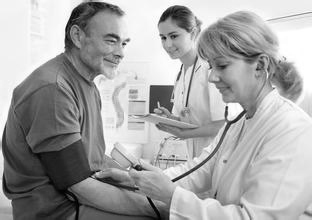 输入标题名称
此处添加详细文本描述，建议与标题相关并符合整体语言风格，语言描述尽量简活生活。
此处添加详细文本描述，建议与标题相关并符合整体语言风格，语言描述尽量简洁生动。尽量将每页幻灯片的字数控制在  200字以内，据统计每页幻灯片的最好控制在  5分钟之内。此处添加详细文本描述 ，建议与标题相关并符合整体语言风格，语言描述尽量简洁生动。
此处添加详细文本描述 ，建议与标题相关并符合整体语言风格，语言描述尽量简洁生动。
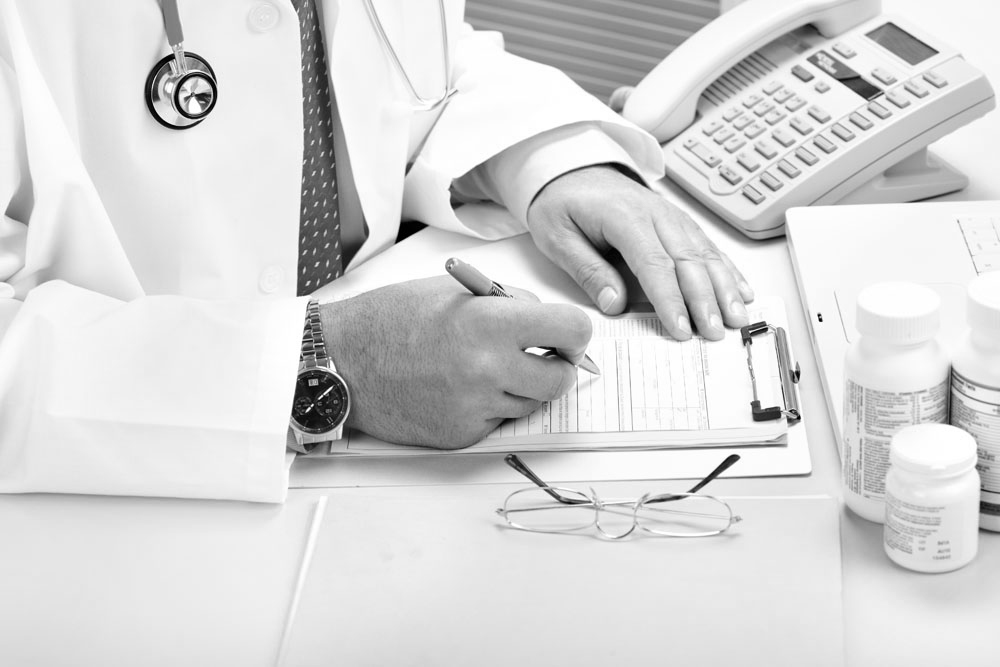 点击添加相关标题文字
ADD RELATED TITLE WORDS
输入标题名称
此处添加详细文本描述，建议与标题相关并符合整体语言风格，语言描述尽量简活生活。
此处添加详细文本描述，建议与标题相关并符合整体语言风格，语言描述尽量简洁生动。尽量将每页幻灯片的字数控制在  200字以内，据统计每页幻灯片的最好控制在  5分钟之内。此处添加详细文本描述 ，建议与标题相关并符合整体语言风格，语言描述尽量简洁生动。

       此处添加详细文本描述 ，建议与标题相关并符合整体语言风格，语言描述尽量简洁生动。

此处添加详细文本描述，建议与标题相关并符合整体语言风格，语言描述尽量简洁生动。尽量将每页幻灯片的字数控制在  200字以内，据统计每页幻灯片的最好控制在  5分钟之内。此处添加详细文本描述 ，建议与标题相关并符合整体语言风格，语言描述尽量简洁生动。
点击添加相关标题文字
ADD RELATED TITLE WORDS
替换文字内容
请替换文字内容，点击添加相关标题文字，修改文字内容，也可以直接复制你的内容到此。，点击添加相关标题文字，修改文字内容，也可以直接复制你的内容到此。
50%
替换文字内容
60%
请替换文字内容，点击添加相关标题文字，修改文字内容，也可以直接复制你的内容到此。，点击添加相关标题文字，修改文字内容，也可以直接复制你的内容到此。
70%
替换文字内容
替换文字内容
90%
请替换文字内容，点击添加相关标题文字，修改文字内容，也可以直接复制你的内容到此。，点击添加相关标题文字，修改文字内容，也可以直接复制你的内容到此。
请替换文字内容，点击添加相关标题文字，修改文字内容，也可以直接复制你的内容到此。，点击添加相关标题文字，修改文字内容，也可以直接复制你的内容到此。
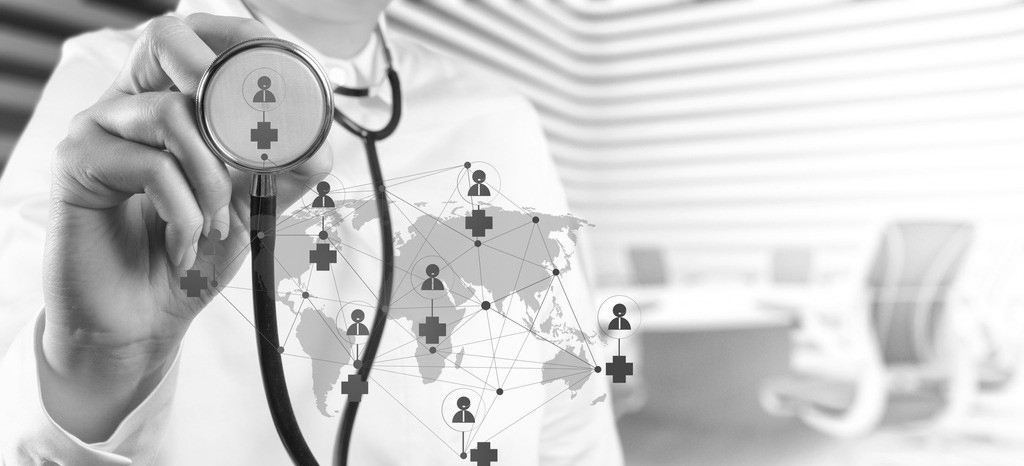 输入标题名称
此处添加详细文本描述，建议与标题相关并符合整体语言风格，语言描述尽量简活生活。
此处添加详细文本描述，建议与标题相关并符合整体语言风格，语言描述尽量简洁生动。尽量将每页幻灯片的字数控制在  200字以内，据统计每页幻灯片的最好控制在  5分钟之内。此处添加详细文本描述 ，建议与标题相关并符合整体语言风格，语言描述尽量简洁生动。
       此处添加详细文本描述 ，建议与标题相关并符合整体语言风格，语言描述尽量简洁生动。
此处添加详细文本描述，建议与标题相关并符合整体语言风格，语言描述尽量简洁生动。尽量将每页幻灯片的字数控制在  200字以内，据统计每页幻灯片的最好控制在  5分钟之内。此处添加详细文本描述 ，建议与标题相关并符合整体语言风格，语言描述尽量简洁生动。
点击添加相关标题文字
ADD RELATED TITLE WORDS
请替换文字内容，修改文字内容，也可以直接复制你的内容到此。请替换文字内容，修改文字内容，也可以直接复制你的内容到此。
请替换文字内容，修改文字内容，也可以直接复制你的内容到此。请替换文字内容，修改文字内容，也可以直接复制你的内容到此。
请替换文字内容，修改文字内容，也可以直接复制你的内容到此。请替换文字内容，修改文字内容，也可以直接复制你的内容到此。
请替换文字内容，修改文字内容，也可以直接复制你的内容到此。请替换文字内容，修改文字内容，也可以直接复制你的内容到此。
请替换文字内容，修改文字内容，也可以直接复制你的内容到此。请替换文字内容，修改文字内容，也可以直接复制你的内容到此。
请替换文字内容，修改文字内容，也可以直接复制你的内容到此。请替换文字内容，修改文字内容，也可以直接复制你的内容到此。
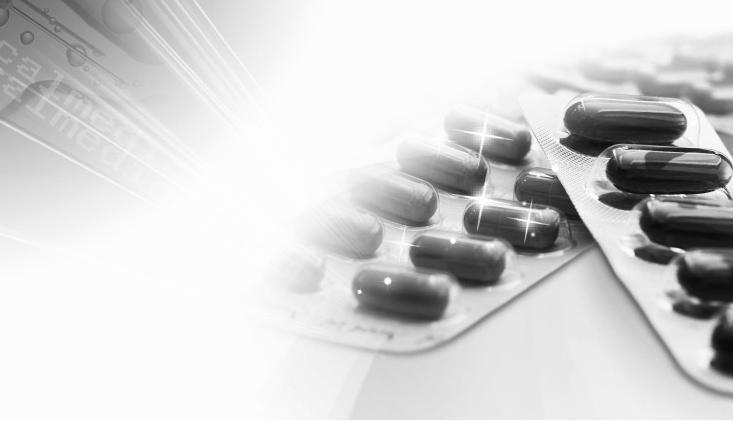 输入标题名称
此处添加详细文本描述，建议与标题相关并符合整体语言风格，语言描述尽量简活生活。
此处添加详细文本描述，建议与标题相关并符合整体语言风格，语言描述尽量简洁生动。尽量将每页幻灯片的字数控制在  200字以内，据统计每页幻灯片的最好控制在  5分钟之内。此处添加详细文本描述 ，建议与标题相关并符合整体语言风格，语言描述尽量简洁生动。
此处添加详细文本描述 ，建议与标题相关并符合整体语言风格，语言描述尽量简洁生动。
点击添加相关标题文字
ADD RELATED TITLE WORDS
请替换文字内容
请替换文字内容
请替换文字内容
请替换文字内容
请替换文字内容
请替换文字内容，点击添加相关标题文字，修改文字内容，也可以直接复制你的内容到此。
请替换文字内容，点击添加相关标题文字，修改文字内容，也可以直接复制你的内容到此。
请替换文字内容，点击添加相关标题文字，修改文字内容，也可以直接复制你的内容到此。
请替换文字内容，点击添加相关标题文字，修改文字内容，也可以直接复制你的内容到此。
请替换文字内容，点击添加相关标题文字，修改文字内容，也可以直接复制你的内容到此。
文字内容
文字内容
文字内容
文字内容
文字内容
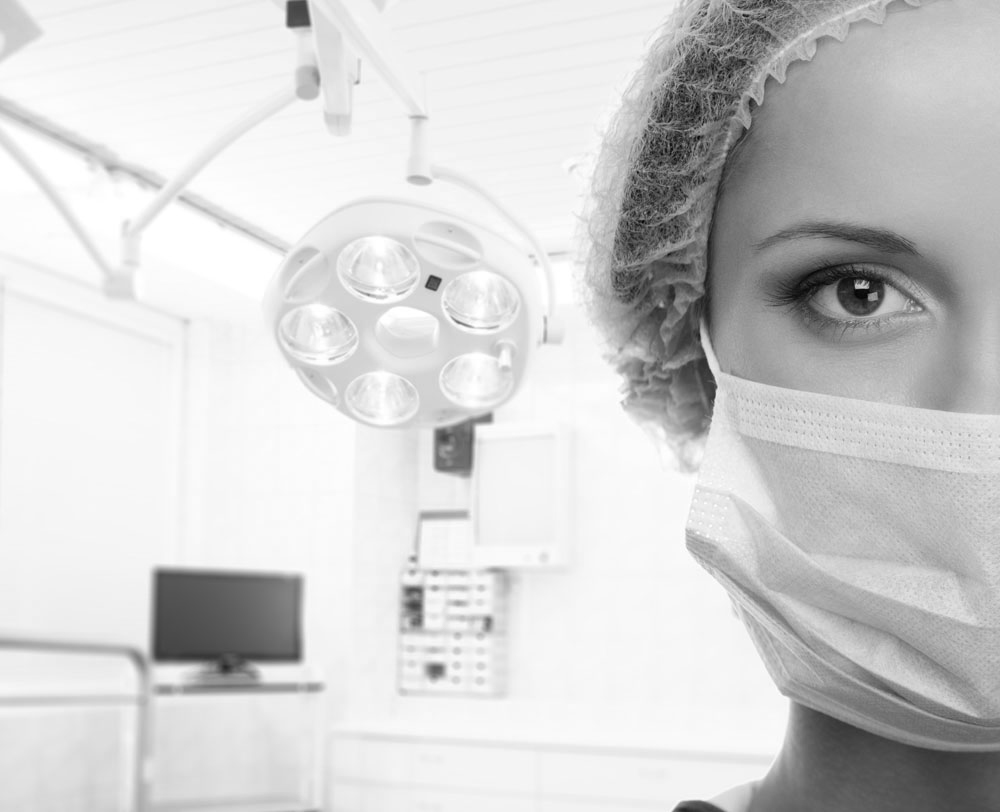 点击添加相关标题文字
ADD RELATED TITLE WORDS
输入标题名称
此处添加详细文本描述，建议与标题相关并符合整体语言风格，语言描述尽量简活生活。
此处添加详细文本描述，建议与标题相关并符合整体语言风格，语言描述尽量简洁生动。尽量将每页幻灯片的字数控制在  200字以内，据统计每页幻灯片的最好控制在  5分钟之内。此处添加详细文本描述 ，建议与标题相关并符合整体语言风格，语言描述尽量简洁生动。

       此处添加详细文本描述 ，建议与标题相关并符合整体语言风格，语言描述尽量简洁生动。

此处添加详细文本描述，建议与标题相关并符合整体语言风格，语言描述尽量简洁生动。尽量将每页幻灯片的字数控制在  200字以内，据统计每页幻灯片的最好控制在  5分钟之内。此处添加详细文本描述 ，建议与标题相关并符合整体语言风格，语言描述尽量简洁生动。
点击添加相关标题文字
ADD RELATED TITLE WORDS
2011
2009
2015
2012
2010
2013
2014
文字内容
文字内容
文字内容
文字内容
请替换文字内容，点击添加相关标题文字，修改文字内容，也可以直接复制你的内容到此。
请替换文字内容，点击添加相关标题文字，修改文字内容，也可以直接复制你的内容到此。
请替换文字内容，点击添加相关标题文字，修改文字内容，也可以直接复制你的内容到此。
请替换文字内容，点击添加相关标题文字，修改文字内容，也可以直接复制你的内容到此。
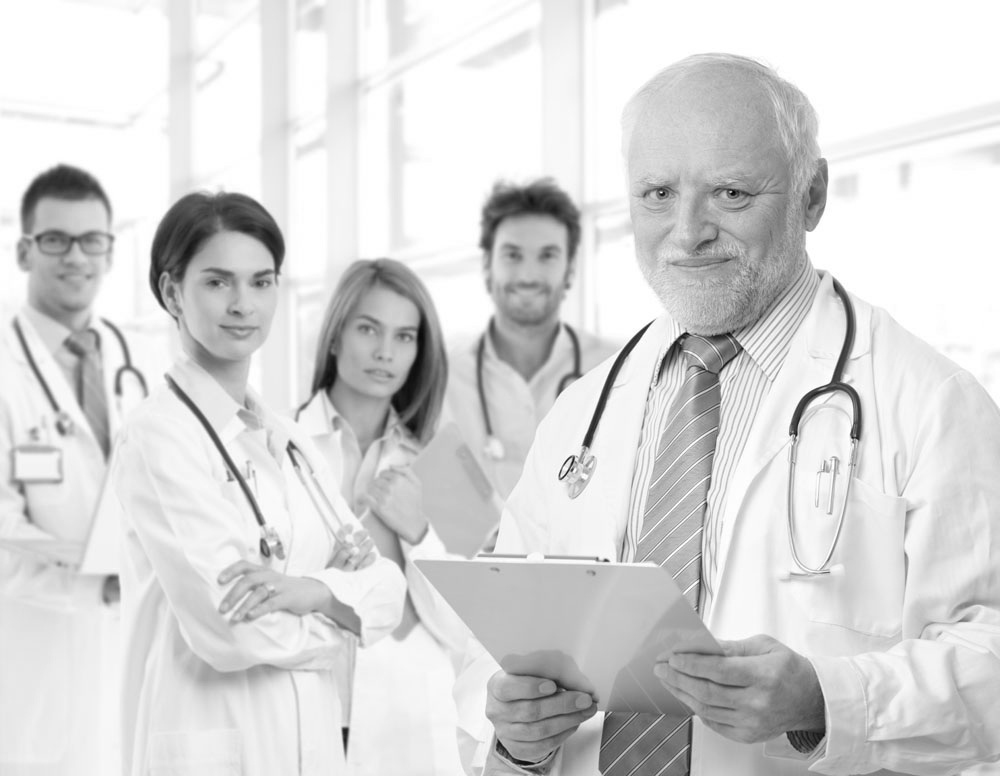 输入标题名称
此处添加详细文本描述，建议与标题相关并符合整体语言风格，语言描述尽量简活生活。
此处添加详细文本描述，建议与标题相关并符合整体语言风格，语言描述尽量简洁生动。尽量将每页幻灯片的字数控制在  200字以内，据统计每页幻灯片的最好控制在  5分钟之内。此处添加详细文本描述 ，建议与标题相关并符合整体语言风格，语言描述尽量简洁生动。
此处添加详细文本描述 ，建议与标题相关并符合整体语言风格，语言描述尽量简洁生动。
点击添加相关标题文字
ADD RELATED TITLE WORDS
请替换文字内容
请替换文字内容
请替换文字内容，点击添加相关标题文字，修改文字内容，也可以直接复制你的内容到此。请替换文字内容，点击添加相关标题文字，修改文字内容，也可以直接复制你的内容到此。
请替换文字内容，点击添加相关标题文字，修改文字内容，也可以直接复制你的内容到此。请替换文字内容，点击添加相关标题文字，修改文字内容，也可以直接复制你的内容到此。
请替换文字内容
请替换文字内容
请替换文字内容，点击添加相关标题文字，修改文字内容，也可以直接复制你的内容到此。请替换文字内容，点击添加相关标题文字，修改文字内容，也可以直接复制你的内容到此。
请替换文字内容，点击添加相关标题文字，修改文字内容，也可以直接复制你的内容到此。请替换文字内容，点击添加相关标题文字，修改文字内容，也可以直接复制你的内容到此。
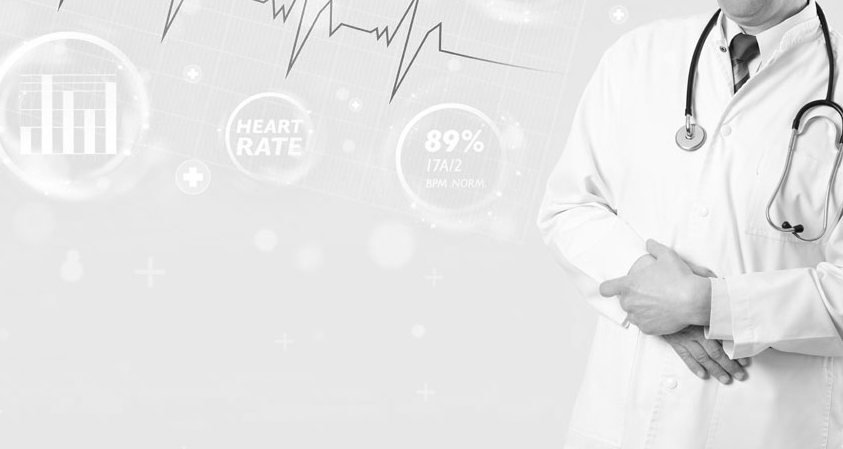 输入标题名称
此处添加详细文本描述，建议与标题相关并符合整体语言风格，语言描述尽量简活生活。
此处添加详细文本描述，建议与标题相关并符合整体语言风格，语言描述尽量简洁生动。尽量将每页幻灯片的字数控制在  200字以内，据统计每页幻灯片的最好控制在  5分钟之内。此处添加详细文本描述 ，建议与标题相关并符合整体语言风格，语言描述尽量简洁生动。
此处添加详细文本描述 ，建议与标题相关并符合整体语言风格，语言描述尽量简洁生动。
点击添加相关标题文字
ADD RELATED TITLE WORDS
请替换文字内容，点击添加相关标题文字，修改文字内容，也可以直接复制你的内容到此。请替换文字内容，点击添加相关标题文字，修改文字内容，也可以直接复制你的内容到此。
请替换文字内容，点击添加相关标题文字，修改文字内容，也可以直接复制你的内容到此。请替换文字内容，点击添加相关标题文字，修改文字内容，也可以直接复制你的内容到此。
请替换文字内容，点击添加相关标题文字，修改文字内容，也可以直接复制你的内容到此。请替换文字内容，点击添加相关标题文字，修改文字内容，也可以直接复制你的内容到此。
2015
2016
2017
2018
2019
2020
请替换文字内容，点击添加相关标题文字，修改文字内容，也可以直接复制你的内容到此。请替换文字内容，点击添加相关标题文字，修改文字内容，也可以直接复制你的内容到此。
请替换文字内容，点击添加相关标题文字，修改文字内容，也可以直接复制你的内容到此。请替换文字内容，点击添加相关标题文字，修改文字内容，也可以直接复制你的内容到此。
请替换文字内容，点击添加相关标题文字，修改文字内容，也可以直接复制你的内容到此。请替换文字内容，点击添加相关标题文字，修改文字内容，也可以直接复制你的内容到此。
点击添加相关标题文字
ADD RELATED TITLE WORDS
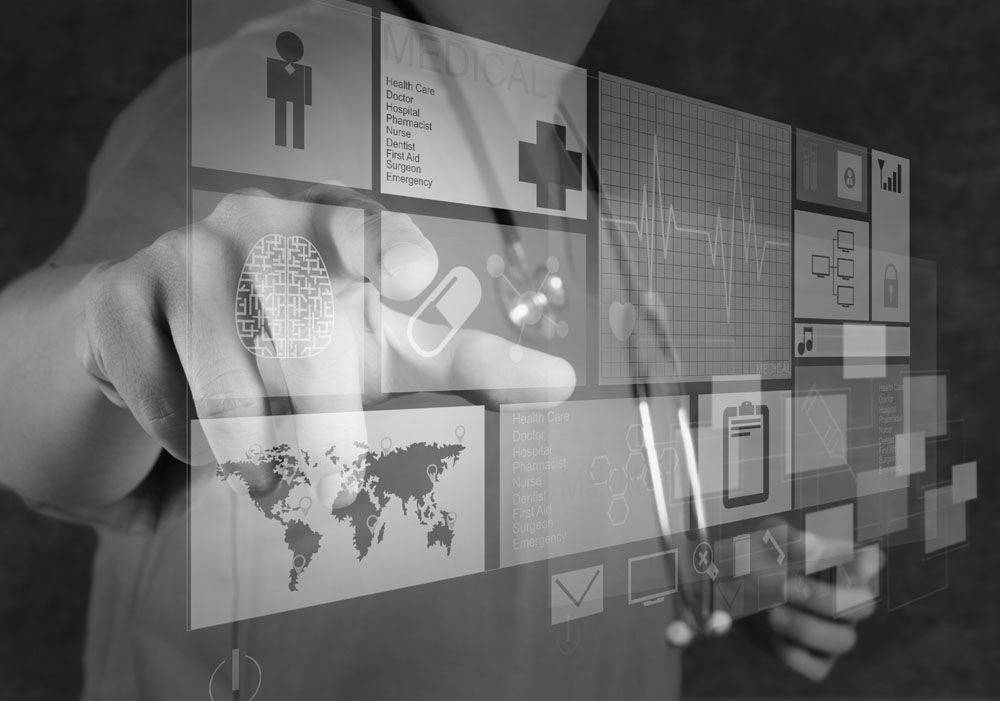 Click here to add  you to the
 center of the narrative thought
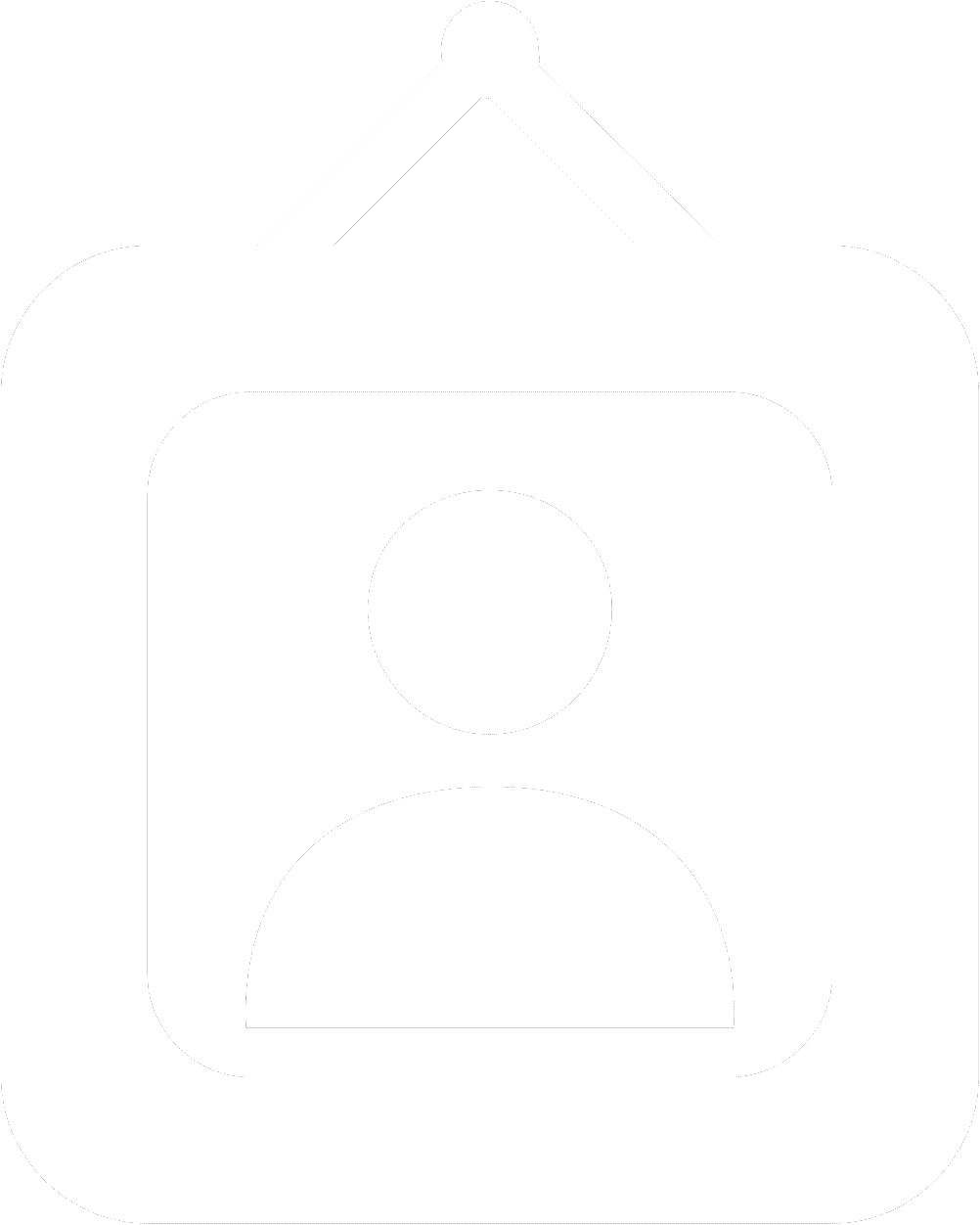 Click here to add  you to the
 center of the narrative thought
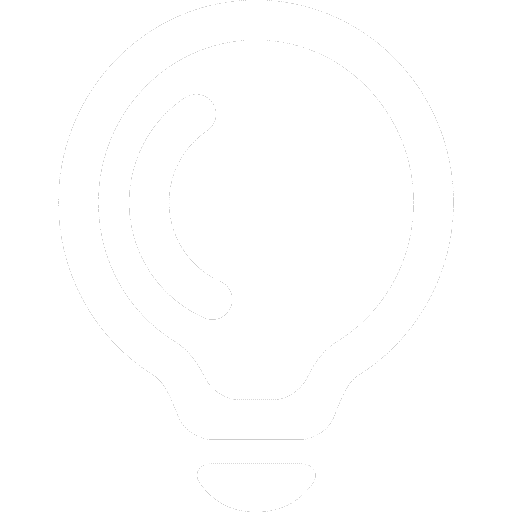 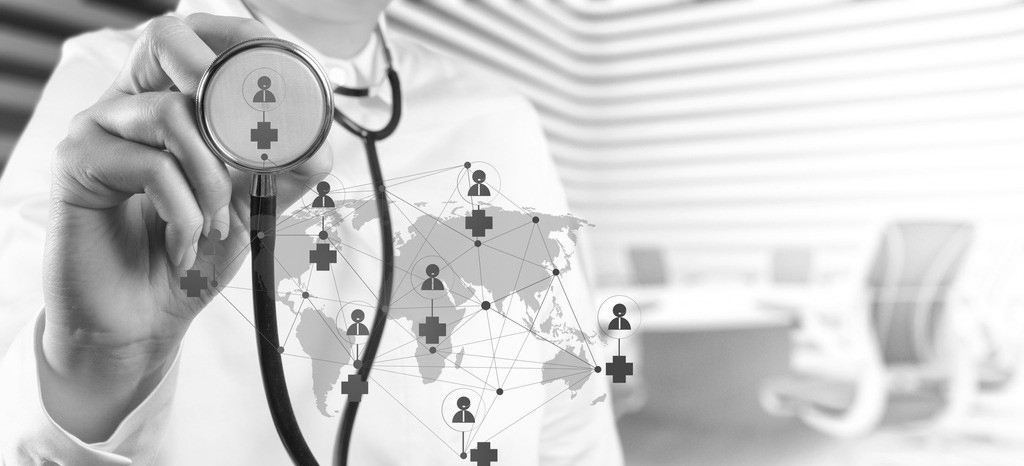 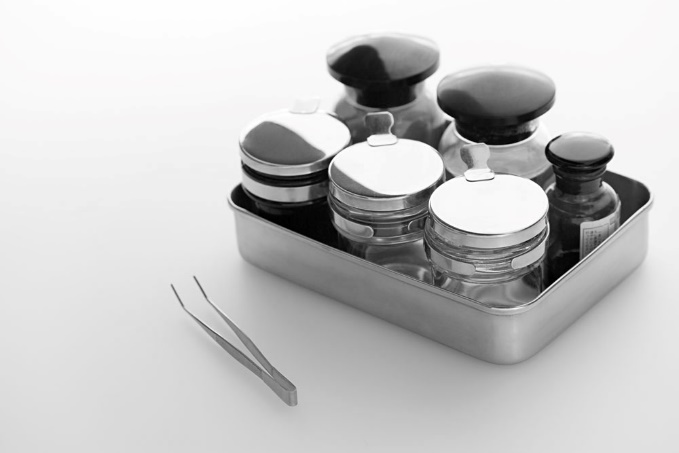 Click here to add  you to the
 center of the narrative thought
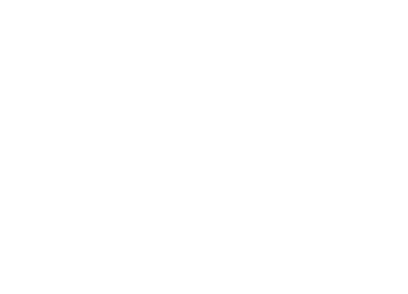 Click here to add  you to the
 center of the narrative thought
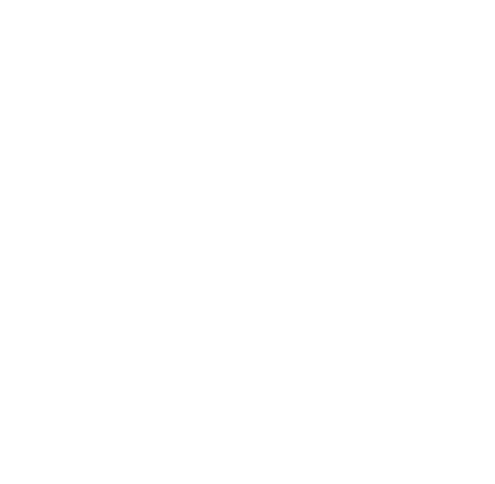 点击添加相关标题文字
ADD RELATED TITLE WORDS
93%
请替换文字内容，点击添加相关标题文字，修改文字内容，也可以直接复制你的内容到此。请替换文字内容，点击添加相关标题文字，修改文字内容，也可以直接复制你的内容到此。
82%
请替换文字内容，点击添加相关标题文字，修改文字内容，也可以直接复制你的内容到此。请替换文字内容，点击添加相关标题文字，修改文字内容，也可以直接复制你的内容到此。
请替换文字内容，点击添加相关标题文字，修改文字内容，也可以直接复制你的内容到此。请替换文字内容，点击添加相关标题文字，修改文字内容，也可以直接复制你的内容到此。
70%
请替换文字内容，点击添加相关标题文字，修改文字内容，也可以直接复制你的内容到此。请替换文字内容，点击添加相关标题文字，修改文字内容，也可以直接复制你的内容到此。
68%
点击添加相关标题文字
ADD RELATED TITLE WORDS
96%
82%
50%
46%
请替换文字内容
请替换文字内容，修改文字内容，也可以直接复制你的内容到此。请替换文字内容，修改文字内容，也可以直接复制你的内容到此。
35%
85%
请替换文字内容
请替换文字内容，修改文字内容，也可以直接复制你的内容到此。请替换文字内容，修改文字内容，也可以直接复制你的内容到此。
请替换文字内容，修改文字内容，也可以直接复制你的内容到此。请替换文字内容，修改文字内容，也可以直接复制你的内容到此。
请替换文字内容，修改文字内容，也可以直接复制你的内容到此。请替换文字内容，修改文字内容，也可以直接复制你的内容到此。
请替换文字内容
请替换文字内容
请替换文字内容
请替换文字内容
请替换文字内容